NOU 2015: 8 The Future of schooling
Renewal of subjects and competences
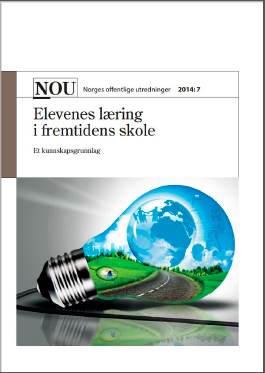 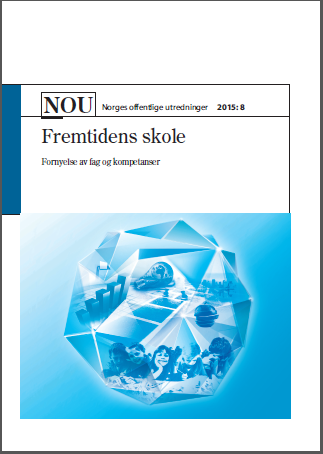 Key questions in the report
Which competences will become important for the students in their school activities, in further education and work life, and as responsible citizens? 
Which changes are needed in the subjects in order for the students to be able to develop these competences? 
What are the demands for different institutions and actors in the educational system to insure that subject renewal will lead to in-depth learning?
Building evidence for learning
What types of evidence? 
Evidence at different levels – research designs and generalizations
Evidence in microstructures and interactions
Measurement, processes, abstraction - and the context 
Aggregation and transformation of practices
Knowledge organizing
Differences: 
Abstracting; sorting key factors 
Integrated in sequences actions
Using evidence for change
What works – what is what and what does work means? 
1=1
Limitation – the boundaries 
The move from empirical results to normative assumption as guidelines 

What should we not do – from single studies to policy or systemic changes
Future learning 
Connecting multiple resources 
Interpretation of data (visual, figures, tables etc.)
Scientific methods and ways of reasoning 
Critical thinking and reasoning and ethical considerations 
Problem solving in digital environments 
Knowledge integration as condition for becoming a involved and participating citizen 
In-depth learning and learning progression
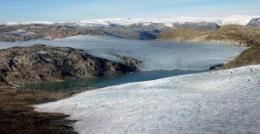 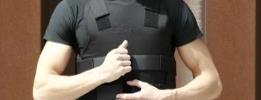 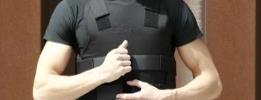 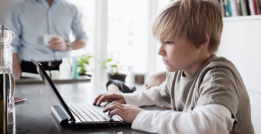 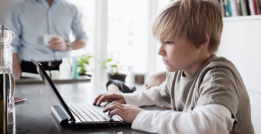 The need for subject renewal
Deep trends in the society 
The knowledge foundation 
The objects clause for the Norwegian school system
Learning metaphors
Multiplicity – students perspetices
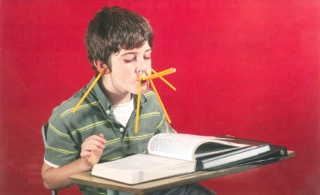 Learning metaphors - 	Distributed cognition
Curriculum overload
Curriculum «A mile wide and an inch deep» (Smith et al., 1996, s. 68)
Information overload 
Inquiry takes to much time
Experiment is relevant, but one can’t be sure if the experiences become transformed to concepts 
Forms of assessment
Building blocks in the subject curriculum
Curriculum overload 
Increased weight on building blocks in the construction of the subject curriculum 
Methods, ways of reason, concepts and conceptual systems principles and contexts
Design based research
Designing for in-depth orientation

Hard-to-learn problems 
Generative ideas and principles 
Over several weeks
What can time mean for learning concepts – within a conceptual systems  
Problem: Overload with regards to themes – and relation between themes (prior knowledge, connecting, transfer ….)
Natural science 
US 65 themes grade  8 
Japan 5 themes  grade 8  
Norge – closer to the US than Japan
Deep versus surface
Design  (M. Linn et al)

13 weeks  
10 weeks 
8 weeks 
6 weeks  
Recommmendation 1-2 weeks 

3000 students – multiple choice, knowledge integration items and qualitative methods
Theme: thermodynamic 

Insulation, conduction and heat flow 
Heat, energy and temperature 
Thermal equilibrium
Deep versus surface
Deep versus surface Heat, energy and temperature
Deep versus surface Insulation, conduction and heat flow
Deep versus surface
Summary 
Study of one student 
12 weeks 
’Thermodynamics’ – 70-90%  of the students develops normative ideas within the themes 
Reduction of time with 50% then the reduction goes down….. 

To develop good normative understanding – approx. 8 weeks

Students patterns can continue …. Transfer
In-depth learning and progression
Robust and flexible understanding 
Transfer to new situations and settings  
Understanding of relationship between concepts and how to use them 
Reflections over the learning processes and outcomes 
Development over time – learning trajectories
In-depth learning and progression
In-depth learning
Cognitive dimension 
Self-regulation 
Dialogues – advanced talk 
Validation of arguments in different knowledge domains
Generic and domain specific competences
Framework for social, emotional and cognitive competences (source, OECD 2015)
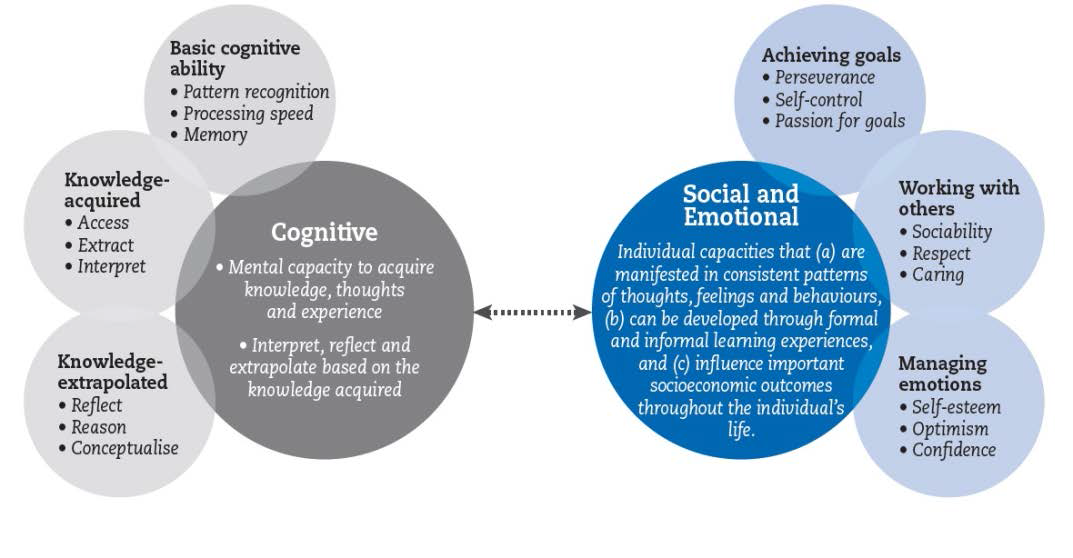 A broad concept of competence
Involves solving problems and dealing with challenges in different context, including cognitive, practical, social and emotional aspects of pupils`s learning
Subject renewal
Four areas of competences 
In-depth learning and learning progression 
Building blocks in the subjects  

Cross curriculum themes: 
Multicultural society, sustainable development and health and well-being
How to create change?
Implementation strategy – “all” institutions and actors engaged and involved 
Increased focus on curriculum development and developmental work for municipalities and schools 
Development of competences and capacity building
Research-based knowledge as foundation for further development
Four areas of competences
Competences in the subjects/knowledge domains 
Mathematics, science and technology 
Languages 
Social science and ethics 
Art, design, craft, music, physical education, health and nutrition
Competences to learn – generic and domain specific 
metacognition and self regulation 
To communicate, collaborate  and participate – generic and domain specific
Competences in reading, writing and oral communication 
Collaboration, participation and democratic competences
Digital competences
To explore, inquire, create –generic and domain specific 
Creativity and innovation 
Critical thinking and problem solving
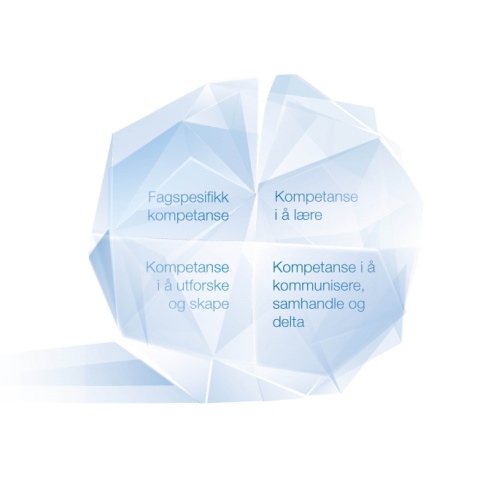 The Committee
Professor Sten Ludvigsen, head of the committee
	Chief municipal education officer Eli Gundersen
	Journalist Sigve Indregard
	Dr.med. Bushra Ishaq
	Chairman Kjersti Kleven
	Principal Tormod Korpås 
	Professor Jens Rasmussen
	Professor Mari Rege
	Phd-student Sunniva Rose
	Professor Daniel Sundberg
	Project manager Helge Øye